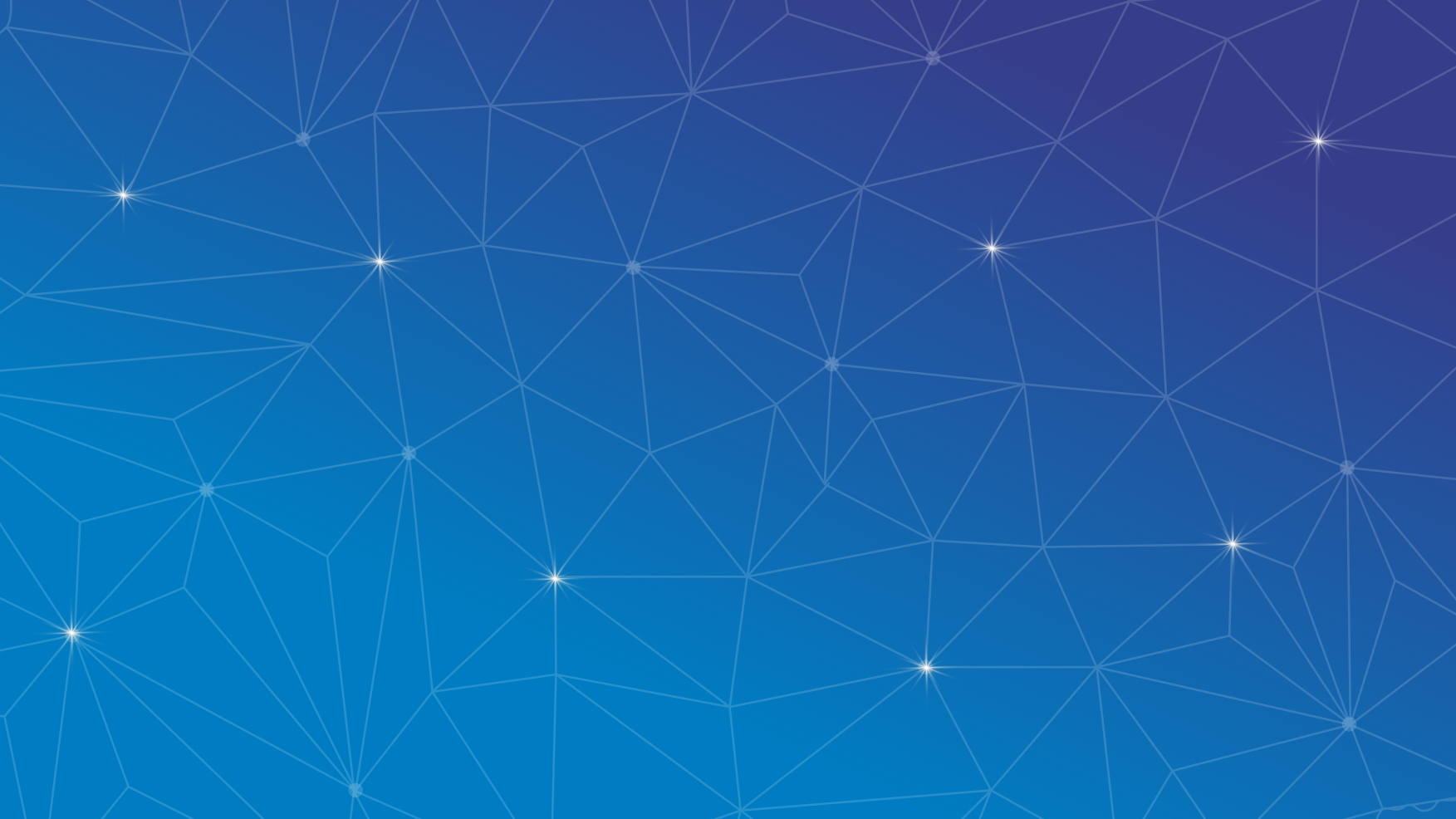 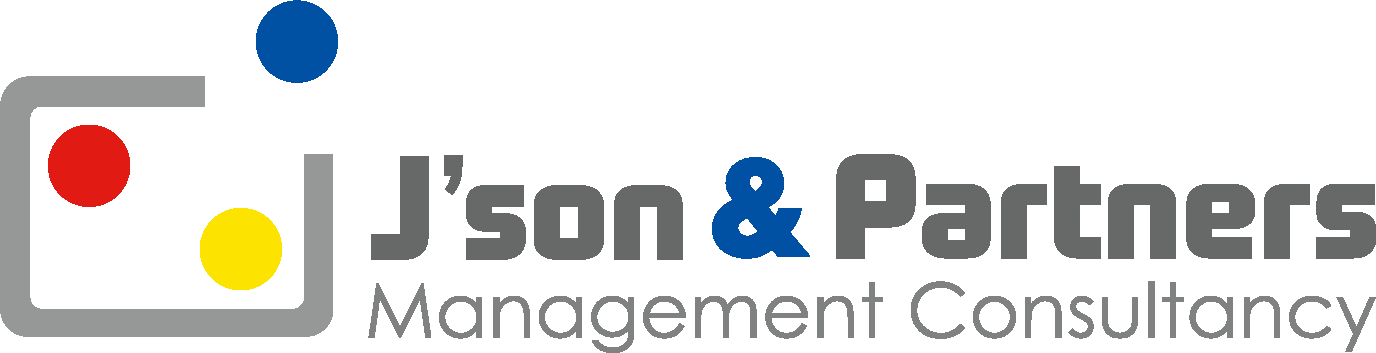 Рынок платного телевидения в России -
рост, стабильность, стагнация?

Или новые возможности?
Russia, 101000, Moscow, vn.ter.g. Municipal Okrug Basmanny,per Armyansky, 11A/2 str. 1A,+7 (495) 625-72-45,news@json.tv  www.json.tv
сентябрь, 2022
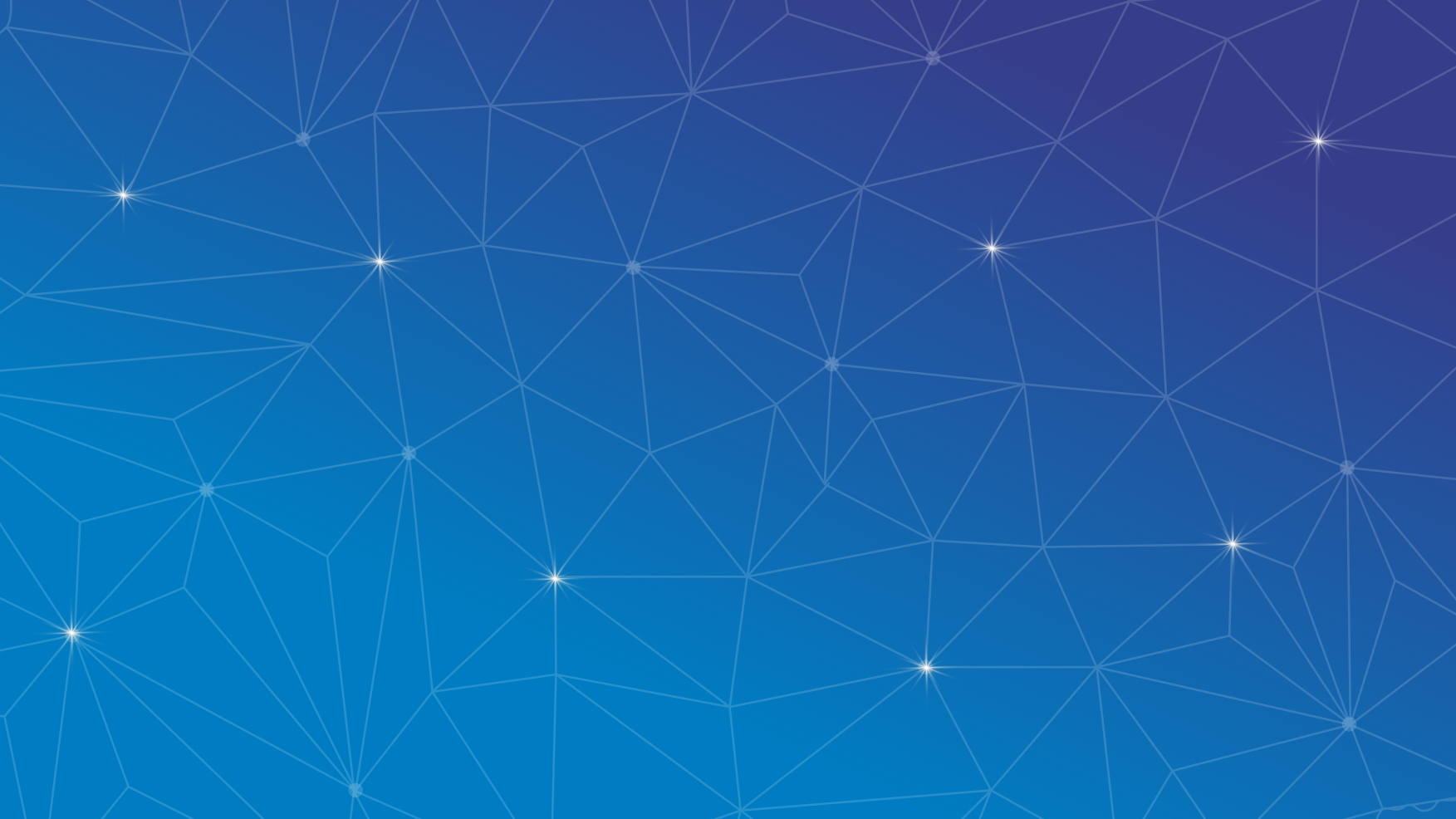 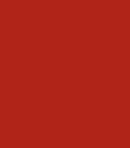 1. Обзор динамики мирового рынка
Рост мирового рынка платного ТВ по абонентской базе в 2021 – 2026 гг.
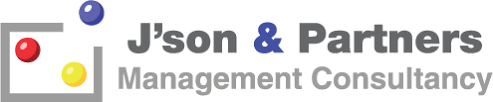 www.json.tv
В период с 2021 по 2026 год количество абонентов платного телевидения в мире увеличится на 16 миллионов (+1,6%)
Растет IPTV от 334 до 398 млн

Снижается DVB-C с 417 до 398 млн

Незначительно снижается DTH от 207 до 203 млн

Аналог снижается от 22 до 1 млн в 2026 году

Цифровое наземное ТВ (DVB-T) – слабо растет

Происходит переток абонентов от старых технологий к более современным
Источник: J’son & Partners Consulting на основе данных Digital TV Research
Или не рост?
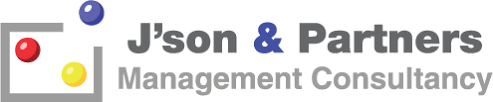 www.json.tv
Выручка платного ТВ в ближайшие годы снизится на $20 млрд.
Выручка платного ТВ в мире в 138 странах достигла максимума в 2016 на уровне $201 млрд. 

В 2026 году ожидается падение выручки до $143 млрд. несмотря на рост количества подписчиков до 1016 миллионов.

Быстрее всего снижение идет на развитых рынках. 

В Индии прогнозируется небольшой рост.

Потребность в телевидении не снижается, подписчики переходят от традиционных систем доставки в OTT.
Источник: J’son & Partners Consulting на основе данных Digital TV Research
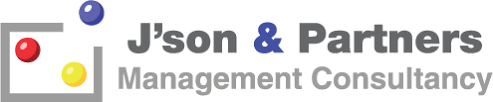 Мировой рынок легальных видеосервисов 2017 – 2026 гг.
www.json.tv
Мировой рынок легальных видеосервисов, $млрд., 2017–2026
Объем мирового рынка видеосервисов продолжает рост.
Темп роста снижается, но остается высоким.
Примером насыщения рынка является снижение абонентской базы Netflix в 2022 году. Минус 900 тыс. по итогам II квартала. Выручка при этом продолжила рост 
8 млрд в 2022 против 7,3 млрд в 2021 (РБК)
CAGR 2022-2026 = 9,5%
CAGR 2017-2021 = 17,48%
Источник: J'son & Partners Consulting / Digital TV Research, агрегированные данные по 138 странам
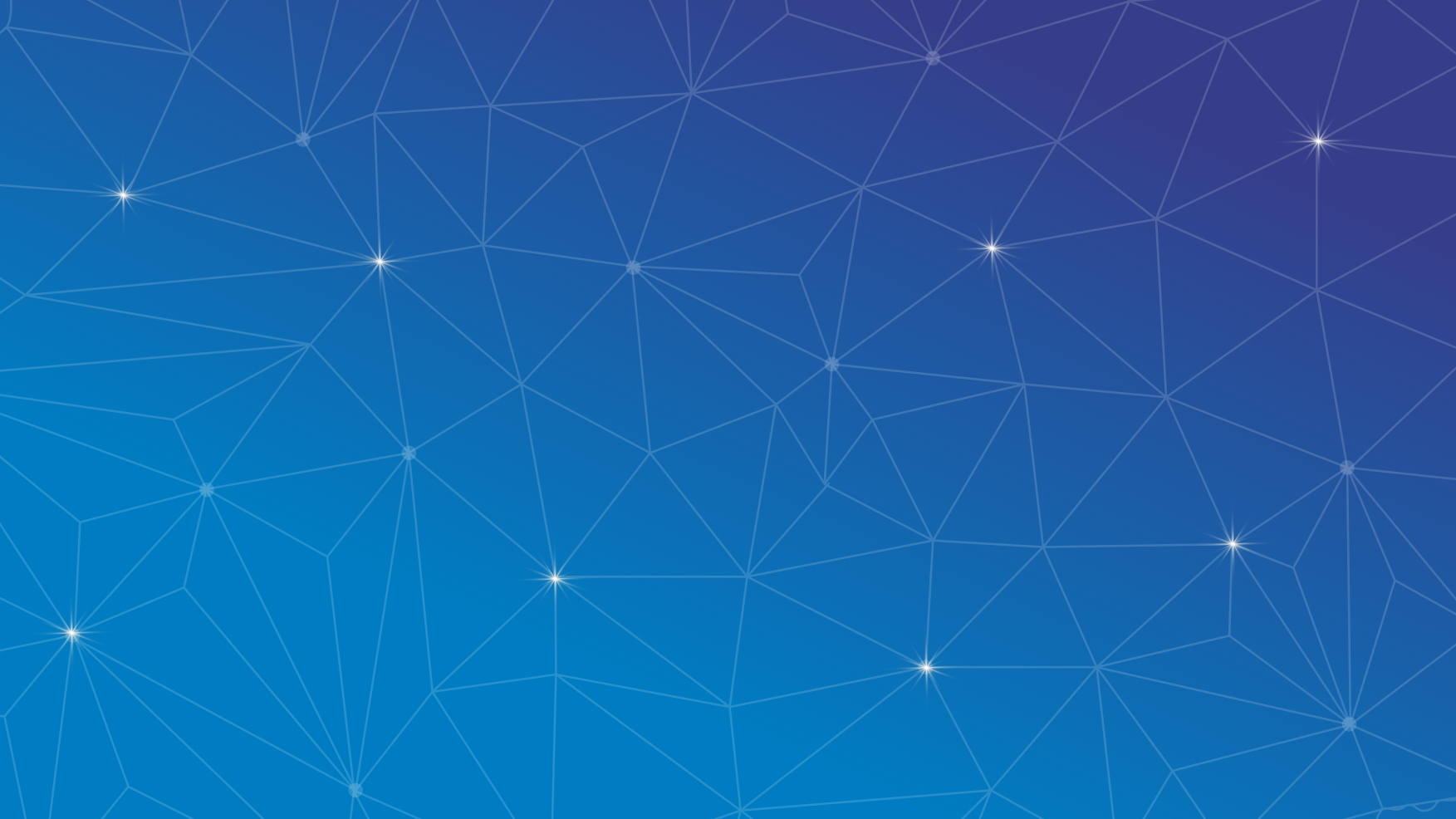 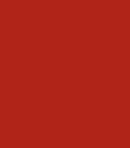 2. Российский рынок
Рынок платного ТВ в России в 2021 году
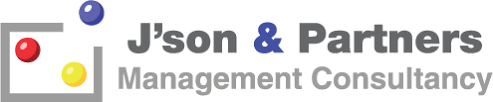 www.json.tv
В 2019 и 2020 годах к традиционным способам дистрибуции платного контента добавился OTT.Размер этого сегмента нельзя было не замечать. J&P учитывал этих абонентов, как абонентов платного ТВ.
К 2021 году OTT сервисы операторов платного ТВ оформились как полноценные онлайн кинотеатры.
Их  абоненты и выручка учтены в легальных видеосервисах.
Рынок традиционного платного телевидения (АКТВ, ЦКТВ, IPTV, DTH)
Рынок OTT-сервисов операторов
Источник: данные  J'son & Partners Consulting
Структура платного ТВ в России по технологиям в 2021 году
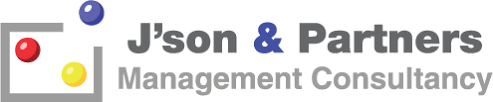 www.json.tv
ARPU 198 р. (+9% к 2020)
Источник: данные  J'son & Partners Consulting
Динамика абонентской базы ПТВ в России 2018 – 2022 гг. тыс. аб.
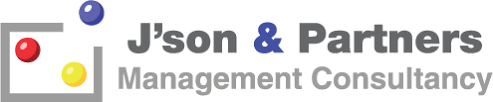 www.json.tv
43 194              43 336               43 751               43 919           43 407
Аналог переходит в цифру, и далее в IPTV

Спутниковое ТВ - практически стабильно
Источник: данные  J'son & Partners Consulting
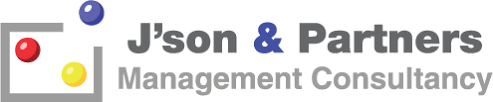 Прогноз рынка по технологиям млн. абонентов 2021 – 2025 гг.
www.json.tv
43 919 	         43 407 	                 42 625                          41 645                            40 745
Общее количество абонентов традиционного платного телевидения снижается 

СТВ, АКТВ, ЦКТВ – снижение

IPTV - рост
Источник: данные  J'son & Partners Consulting
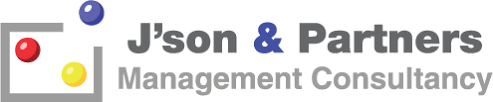 Динамика и прогноз выручки  платного ТВ в России 2018 – 2026 гг.
www.json.tv
Млн руб.
Источник: данные  J'son & Partners Consulting
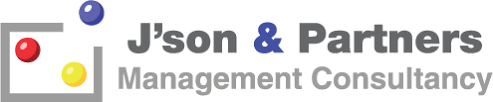 Охват телевидением в России
www.json.tv
DVB-T2
Количество домохозяйств в РФ в 2021 56,1 млн.
Сумма точек доступа в 2021 103,4 млн.
Около 16 млн д/х стабильно не пользуются платным ТВ (30%)

По данным опроса J&P - подписка есть у 65% (три последних года)
OTT сервисы операторов
Source: J’son&Partners
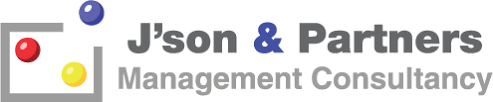 Эволюция технологий
www.json.tv
ОТТ
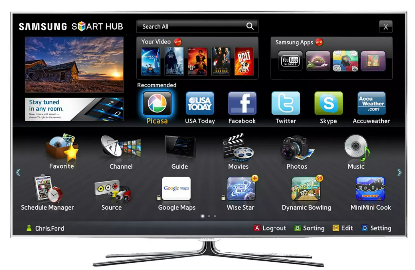 IPTV
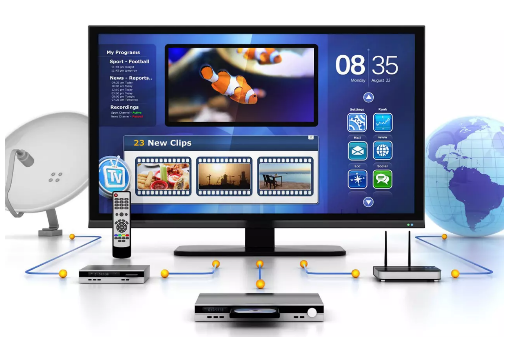 Цифровое ТВ
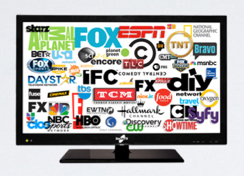 Аналоговое ТВ
Смартфон изменил структуру и объем потребления медиа контента для «мобильного» человека.

Smart TV изменяет потребление медиа для человека «сидящего».
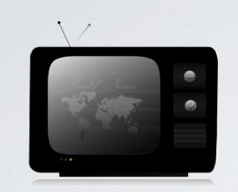 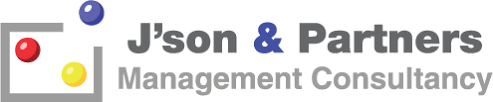 Доля проданных телеприемников с функцией Smart TV
www.json.tv
В 2021 году телевизоры Smart TV заняли почти 70% рынка в штуках, что на 8 процентов больше, чем годом ранее.
Источник: данные  М. Видео – Эльдорадо, J'son & Partners Consulting
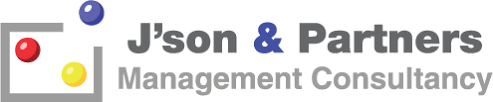 Smart TV. Динамика продаж
www.json.tv
В 2021 году в России продано около 4,2 млн новых Smart TV телевизоров


В ближайшие годы потребление
 непродовольственных товаров снизится
Источник: данные  J'son & Partners Consulting
Smart TV. Наличный парк телеприемников
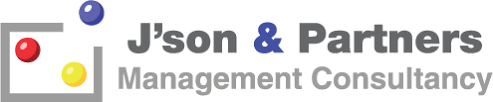 www.json.tv
В 2021 году в России наличный парк Smart TV составил 33 млн. устройств. 

Несмотря на прекращение поставок основных игроков рынка Samsung и LG, покупки новых телевизоров сохранятся. Происходит переход на китайские модели.

На днях KION сообщил о выпуске Smart телевизоров KION, производства завода «Горизонт» Республика Беларусь

К 2025 году с учетом прогноза динамики продаж и выбытия устройств, общее количество используемых в России «умных» телевизоров достигнет 47 млн.
Источник: данные  J'son & Partners Consulting
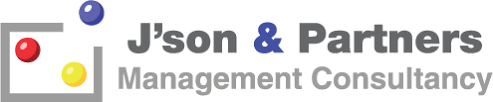 Платное телевидение глазами абонентов
www.json.tv
В декабре 2021 года компания J’son and Partners Consulting провела традиционный онлайн-опрос о медиапотреблении.

4000 респондентов
Города 100+
Все 18-55

На каких устройствах Вы смотрите телевизионные передачи? (возможны множественные ответы)
29% смотрят обычный телевизор

63% смотрят передачи на телевизорах, подключенных к интернету

Онлайн-кинотеатр Okko сообщил в августе, что 74% его зрителей заходит со Smart TV
Источник: J’son & Partners Consulting, онлайн-опрос, декабрь 2021, Россия, города 100.000+, аудитория 18–55  лет
Куда уходит телезритель?
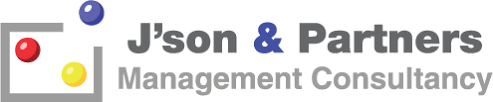 www.json.tv
Smart TV как новый вид домашнего развлечения.
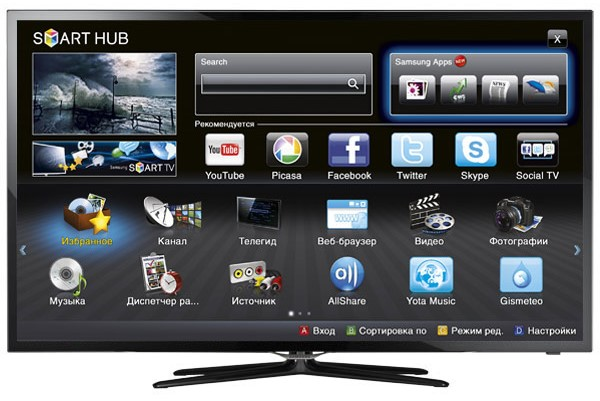 Потребитель меняет привычки с новыми гаджетами. 
Смартфон уже изменил нас.
Владельцу Smart TV не важно, кто у него провайдер ШПД
Владельцу Smart TV не важно, кто у него поставщик платного телевидения
Владельцу Smart TV не важно, как сигнал с контентом приходит в его устройство
Сегодня наличный парк Smart TV телевизоров в России составляет более 30 млн. устройств 
Source: J’son&Partners
В 2021 году по данным М.Видео и Эльдорадо 70% покупаемых телевизоров имели функцию смарт
Сейчас в пакете приложений более 40 популярных русскоязычных сервисов, предлагающих линейные телеканалы и видео по запросу
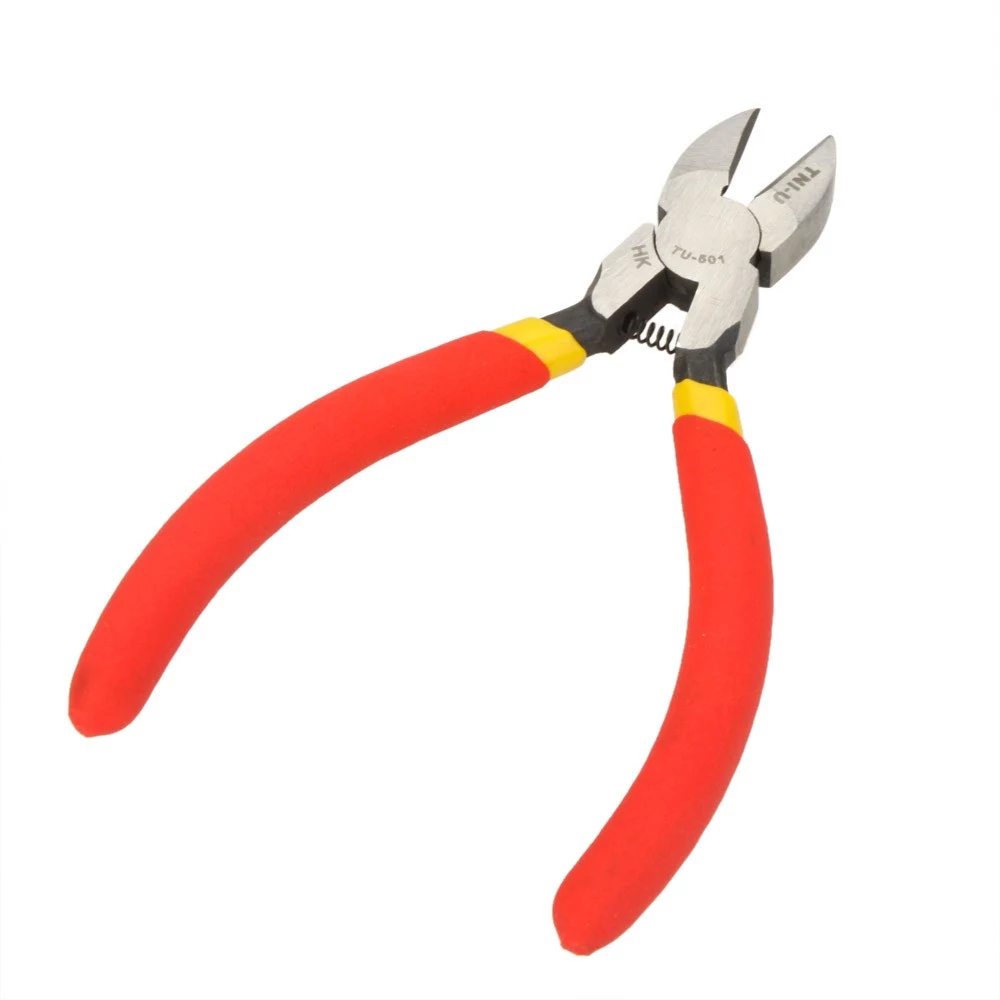 Зритель уходит из кабельного рабствав светлый мир OTT
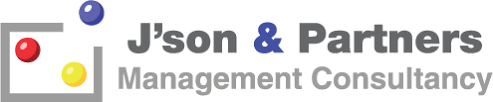 Обзор рынка видеосервисов
www.json.tv
Динамика рынка легальных видеосервисов с 2014 по 2021 год, млрд руб.
Выручка только онлайн-кинотеатров в 2021 составила 60,8 млрд руб.

Из них: 
Операторские онлайн-кинотеатры – 13,7 млрд руб.
Холдинговые, экосистемные и Stand alone онлайн-кинотеатры – 47,1 млрд руб.

8 производящих сервисов выпустили в 2021 году 87 originals.

Лидеры производства originals:
START(28)
KION(21)
Premier(14)  

45,6 млн абонентов OTT на 31 декабря 2021 года

2,2 подписки в среднем на домохозяйство в 2021 году
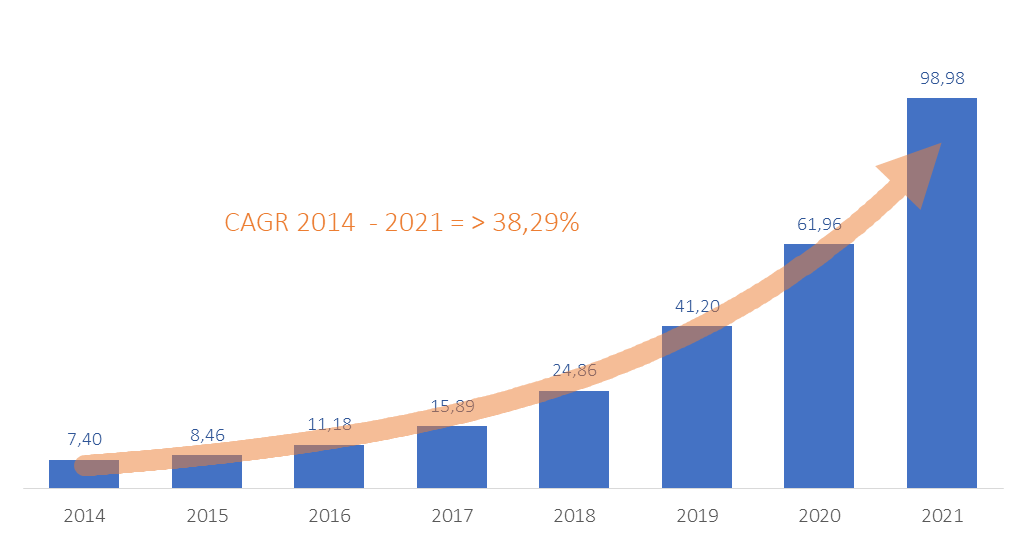 Источник: данные  J'son & Partners Consulting
Платное телевидение глазами абонентов (декабрь 2021)
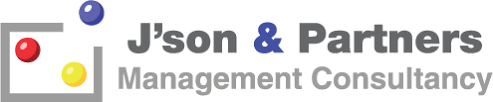 www.json.tv
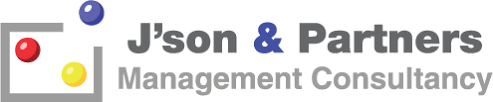 Как ответить на вопрос?
www.json.tv
Рост? Стабильность? Стагнация? Возможности?
Для ответа можно принять во внимание следующие факты:
Общее сокращение объема медиа рекламного рынка в стране во 2 квартале эксперты АКАР оценили в 16%, регионального рынка – в 19%.
Закрылся 51 телеканал за полгода
Заметно снизилось количество премьерного голливудского  кинопоказа
Контракты с мейджорами закрываются
Снизилось смотрение спортивных каналов в связи с запретом на выступления для российских спортсменов
На главных каналах одни новости
Развлекательные программы возвращаются
Платное телевидение подобно коммунальным услугам – оно должно быть
Есть компании, предлагающие white label решения для OTT и IPTV
ОТТ приложения на Smart TV неудобные (на самом деле нет)
Как долго абоненты будут еще платить за тематические пакеты?
Использование Smart TV освобождает пользователя от кабеля
Кабель уже есть в квартире, ничего менять не надо
Смотрешка или 24 ТВ предлагают партнерку с многими онлайн-кинотеатрами
Газпром-Медиа фиксирует рост пиратства на 25%
В онлайн-кинотеатрах всё одинаковое (на самом деле нет)
Сделал ремонт, купил новый телевизор, подключил OTT – никаких проводов!
В OTT сервисах есть обязательные и платные телеканалы
Каждый ответит сам, исходя из своей собственной ситуации
Источник: данные  J'son & Partners Consulting
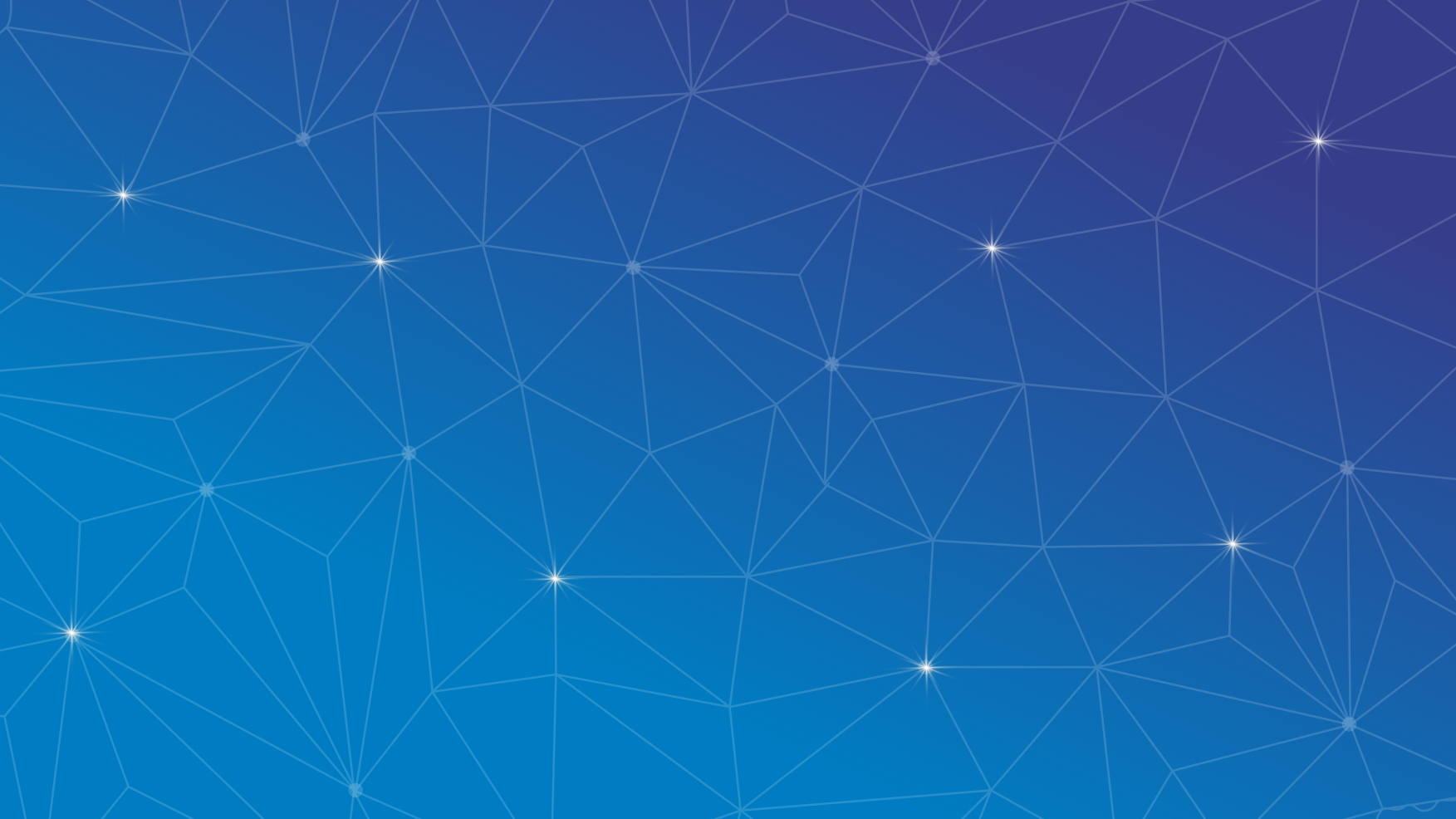 Платное телевидение глазами абонентов
Спасибо за внимание!
Эта картина стабильна в течение трех лет. 
2,8 платных подписок на домохозяйство, включая онлайн-кинотеатры.
Сергей Исаков
Директор департамента ТВ и контента J’son & Partners Consulting

s.isakov@json.ru
Источник: J’son & Partners Consulting, онлайн-опрос, декабрь 2021, Россия, города 100.000+, аудитория 18–55  лет